Evidence-based school reform: promise and realities
Gita Steiner-Khamsi, Professor
Teachers College, Columbia University, New York 
Graduate Institute of International and Development Studies, Geneva
NORRAG, Director
2
1. Global Public Goods: The Concept
The transnational reach of problems and solutions:
Examples in education and international cooperation:
Clean environment
Property rights
Peace and security
Open access knowledge
International databanks
International toolkits
International best practices
Education GPS of OECD
3
1. Global Public Goods: The Debate
The Phenomenon:
Why “Numbers over Narrative”? 
(W. Espeland, Radhika Gorur)
International databanks: global benchmarks and norm-setting
The global monitoring of national development (NORRAG special issue 04)
Governance by numbers (J. Ozga, S. Grek)
Governance by data circulation (Nelli Piattoeva et al.)
Seeing like PISA (Radhika Gorur)
Little national input as well as update at national level (see KIX EAP proposal)
4
2. Structural Coupling between Science and Politics = Evidence-based Policy Planning
5
2. The Structural Coupling between 2 Function Systems
Politicization of Science
Scientization of Politics
6
Knowledge Production: Changes over Time
Scientific Advice in Policy-Making: 
3 shifts since 1950s (Weingart & Lentsch)
2 Modes of Knowledge Production:
Gibbons et al. (1994) & Nowotny et al. (2003)
Expert commission insist on being autonomous independent of government, producing foundational scientific knowledge
Politicization of expert commissions, producing policy-relevant scientific knowledge
”Democratization” of scientific policy advice: 
open-access to reviews and expertise,
expanding definition of “experts”
focus on usefulness of scientific policy advice
7
Two Modes of Knowedge
Mode 1 – Linear Research
Researchers
Frame Research 'question'
Data Collection
Analysis
Findings
Recommendations
'Uptake' and 'dissemination'
Time
Stakeholders
Mode 2 – Policy Relevant Research
Stakeholders
Frame Research 'question'
Analysis
Recommendations
Time
Researchers
Data Collection
Findings
'Uptake' and 'dissemination'
3. Coping with a Surplus of “Evidence”
“’evidence is assertion backed by information” 

Source: Paul Cairney, 2015
9
The Surplus of Data (Chris Lubienski, 2018)
[Speaker Notes: No Child Left Behind Act of 2001: the “scientifically based” over 100 times (Chris Lubienski, 2018); Wallace Foundaiton study of 2016 -- 183 locally-based, cross-sector collaborations in education, 40 percent had a portion of their websites devoted to data (Carolyn Riehl, Jeff Henig, etc.); “the killer graph” in Sweden (Sotiria Grek); example: UNICEF advocacy brief]
Practical Implication: Communication of Research
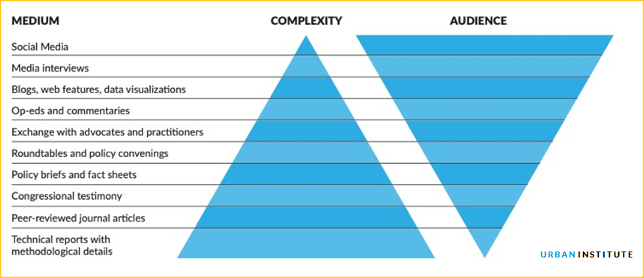 Practical Implications: From M&E to MEL: Meaning Making Meetings
The Surplus of Data & the Crisis of Expertise
See Craft & Howlett, 2013 and also see Eyal, 2019
[Speaker Notes: OECD as a]
Filtering and Hierarchization of “Information” in an Era of Data Surplus
14
Source: Steiner-Khamsi, Karseth & Baek, 2019
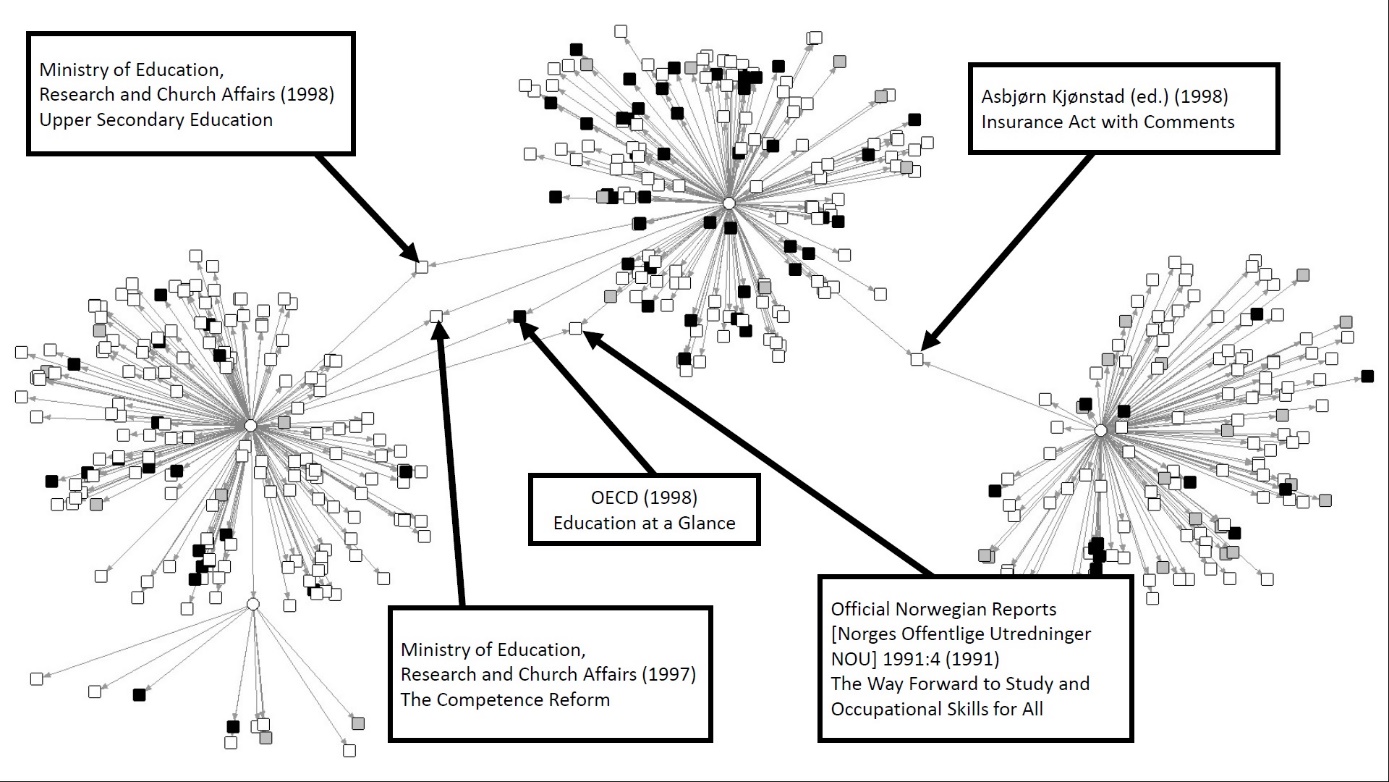 15
Note: Regional=Grey; Domestic=White; International=Black; Source=Circle; References=Square
OECD Reception: Qualitative Analysis
16
Norwegian adaptation of OECD’s DeSeCo (Definitions and Selections of Competencies)
Governance in an era of global public goods
17